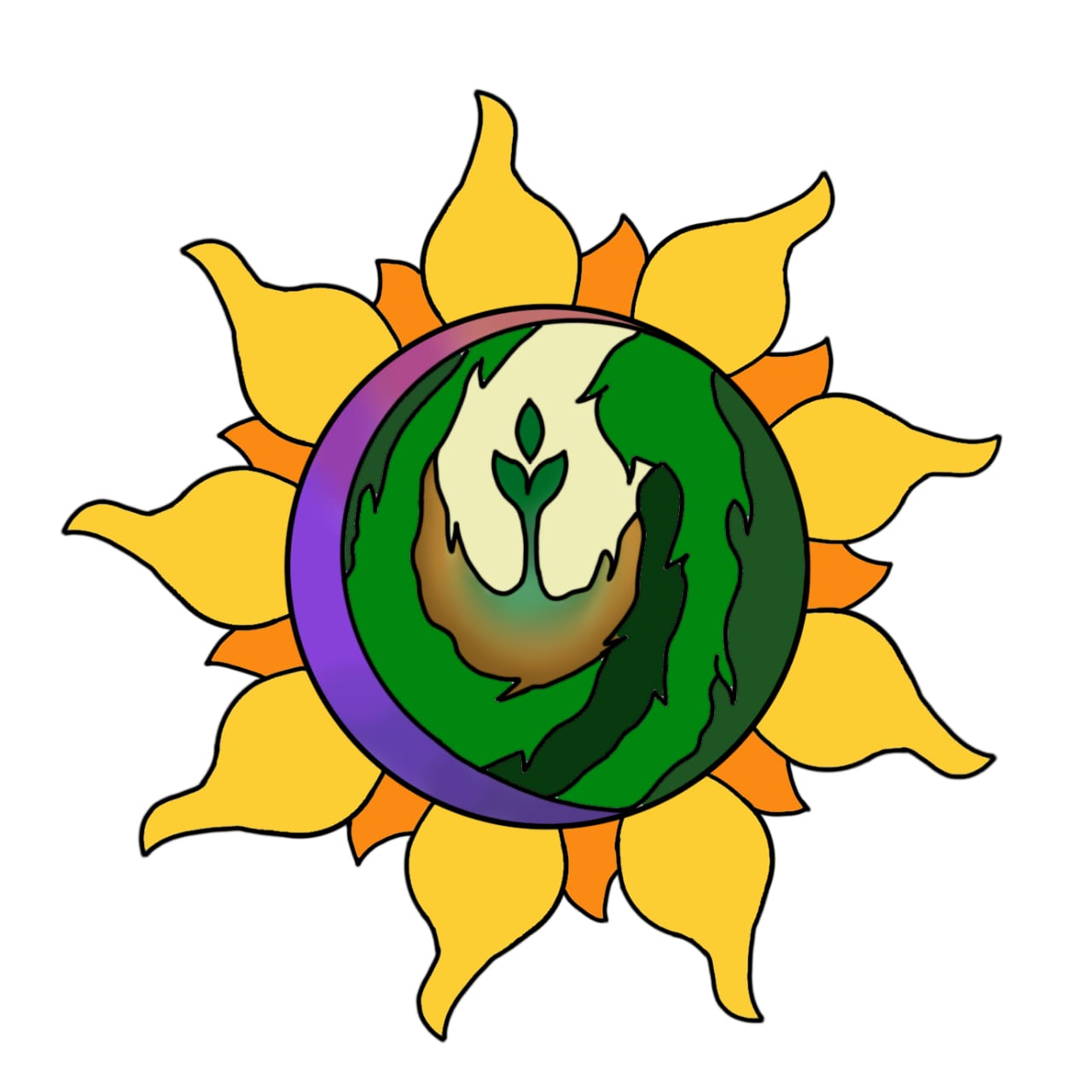 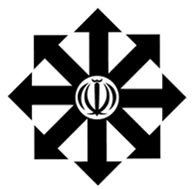 F.L.FLOWER
Group members: Romisa Manafi – Sara Sedighi – Aysan Bagheri – Parastoo Kolahdouzan
Coordinator: Parastoo Kolahdouzan
Orange 1401
TA: M. Abedi
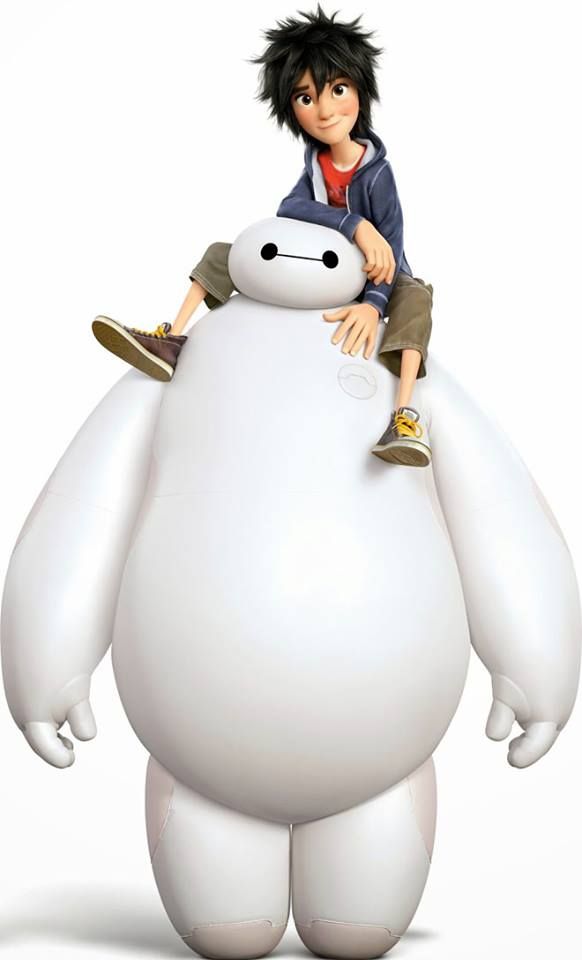 What is our project?
What did they do in international project class?
Who is a hero?
Who is our hero in this project?
2
Add a footer
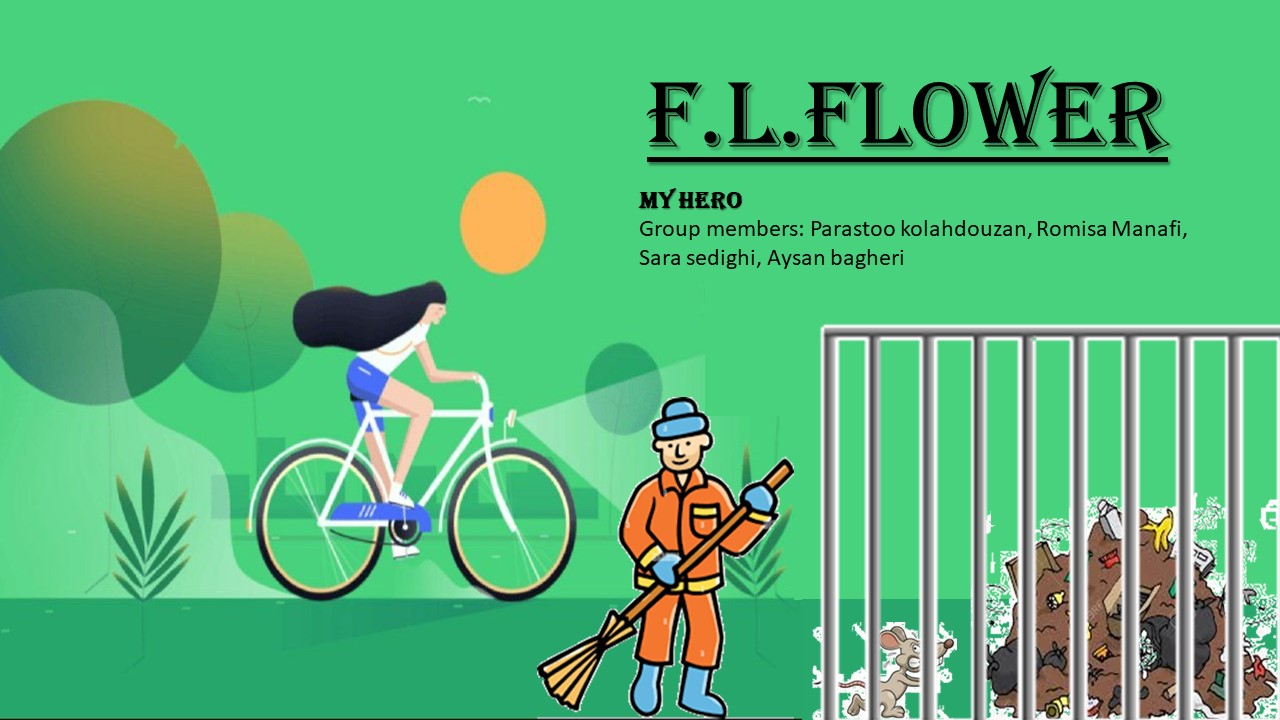 Our poster
We designed our poster and our hero is a sweeper
3
Our story
We wrote a story in Persian then we translate it to English and its 365 words
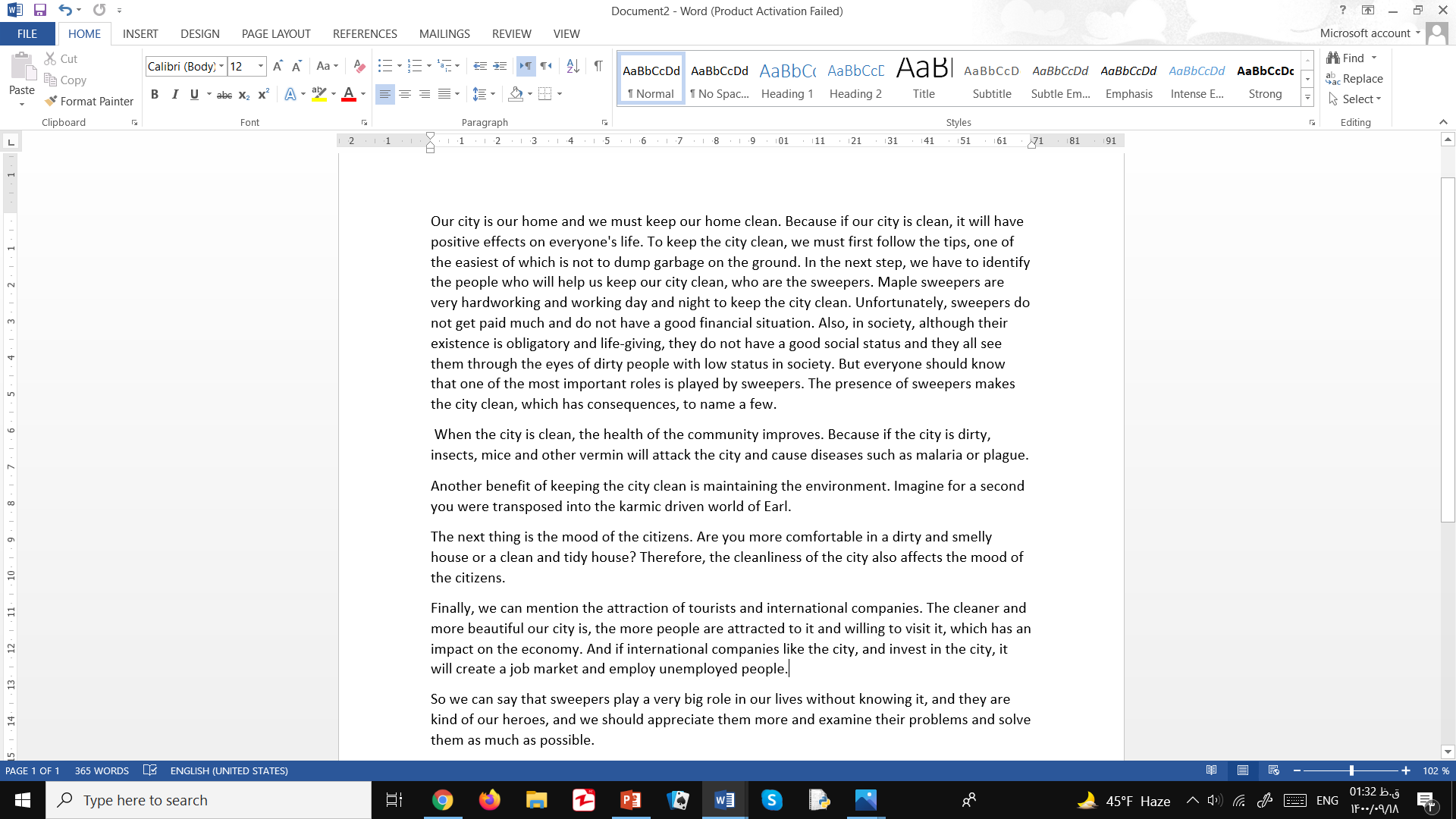 4
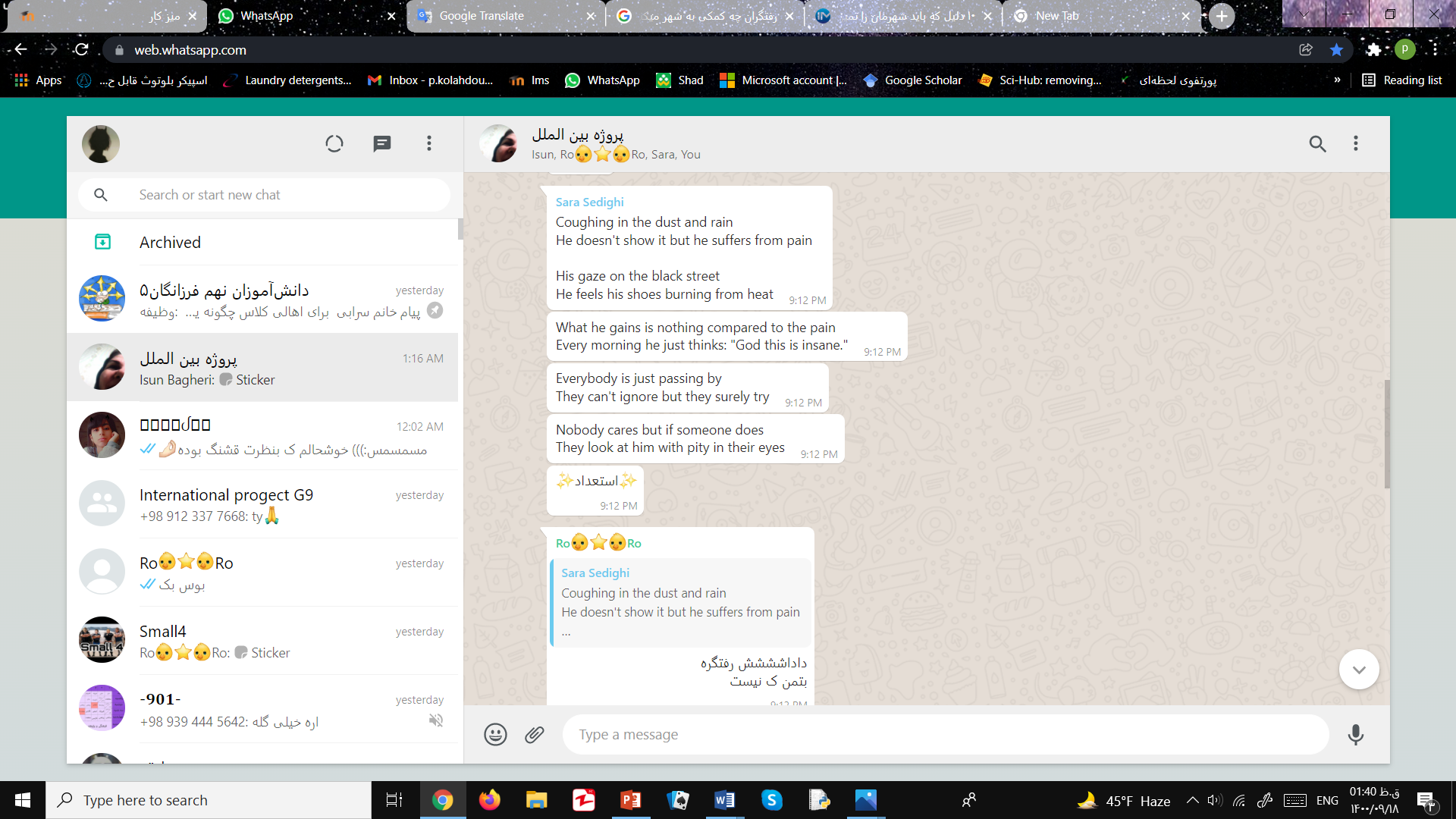 Our song
We wrote our lyrics of our song
  song with out words: Nocturne -
5
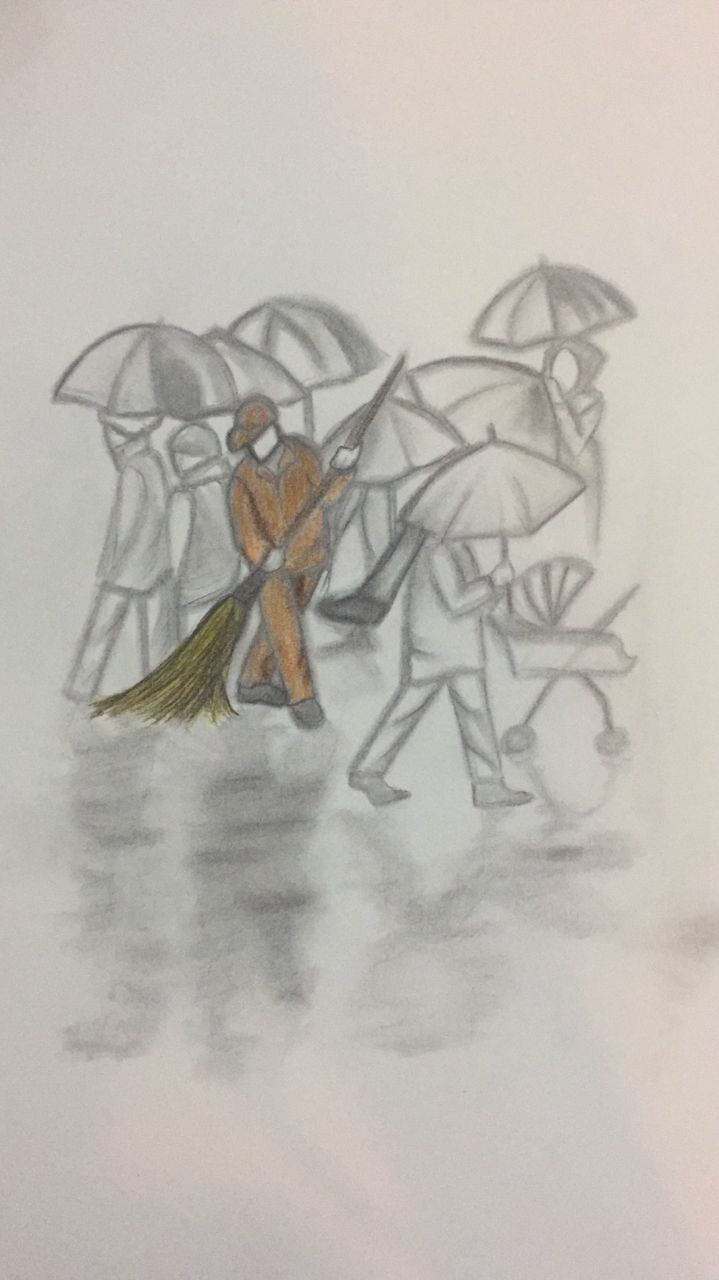 Large image
Our painting
6
Watching a film for better understanding:
7
Add a footer
Thanks for you attention
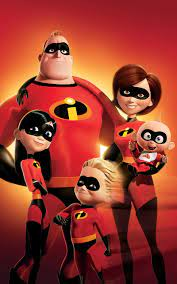 My hero
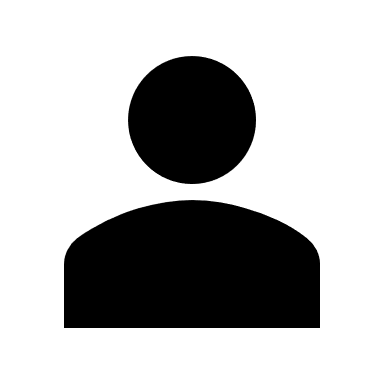 F.L.FLOWER
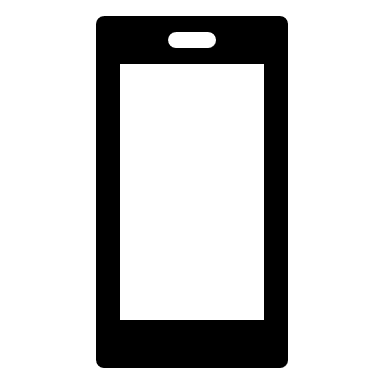 Mrs. Abedi
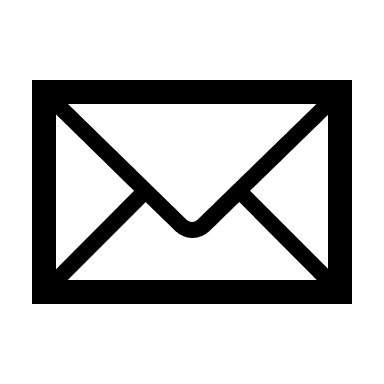 Farzanegan 5
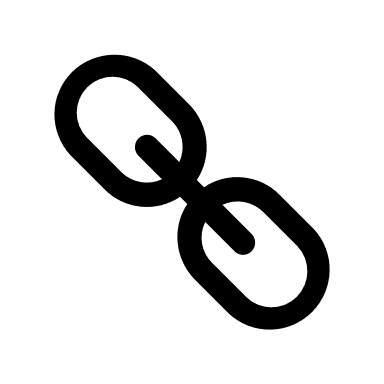 8